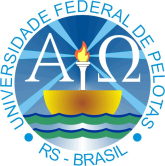 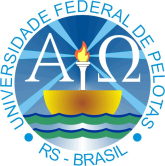 Universidade Federal de Pelotas
Departamento de Medicina social
Melhoria da atenção na saúde das pessoas idosas: intervenção realizada na equipe 2 da UBS Ernesto Che Guevara no município de umbaúba”
Joelma 


Orientadora: Mabel Miluska Suca Salas
INTRODUÇÃO
INTRODUÇÃO
Devido à transição epidemiológica, ou seja, o número de idosos vem aumentando e por tanto é importante garantir uma velhice com qualidade de vida.
O Município de Umbaúba
Localizada a 90 km ao sul da capital Aracaju 
População de 24950 habitantes.
A UBS Ernesto Che Guevara
Localizada na zona urbana 
04 equipes de saúde da família
A UBS é mista.
Acoplada  tem um hospital de pequeno porte: urgência e transferências para o hospital regional.
A equipe de saúde da família 2
A equipe é composta por :
01 médico, do programa mais médicos;
01 enfermeira;
01 auxiliar de enfermagem; 
12 agentes comunitários de saúde;
Assiste a uma população de 5400 habitantes: 1600 são idosos.
Atende à população urbana e rural.
Situação da ação programática antes da intervenção
não existia essa ação programática 
A assistência à pessoa idosa era restrita, pois só eram assistidos os idosos que possuíssem alguma patologia ou por demanda espontânea quanto apresentasse alguma quadro clínico agudo.
Objetivo Geral
Melhorar a atenção à saúde dos Idosos na Estratégia de Saúde da Família do ESF III do município de Seberi- RS.
Objetivos Específicos
Ampliar a cobertura de acompanhamento de idosos
Melhorar a adesão dos idosos ao Programa de Atenção à Saúde do Idoso
Melhorar a qualidade da atenção ao idoso na unidade de saúde
Melhorar registros das informações
Mapear os idosos de risco da área de abrangência
Promover a saúde
Metodologia
Metodologia
Tempo de intervenção: 04 meses
Ações. Todas contempladas nos 4 eixos temáticos.
Cadastramento : ACS
Buscas idosos faltosos/com problemas de locomoção
Visitas domiciliares
Metodologia
Ações 
Exames clínicos
Exames complementares:laboratoriais
Ações relacionadas à saúde bucal
Avaliações de risco
Prescrições de medicamentos
As ações coletivas: orientações individuais e palestras
Metodologia
Logística.

Protocolos. Cadernos n° 19
cartão de acompanhamento da pessoa idosa
Planilha de coleta de dados
Ficha espelho
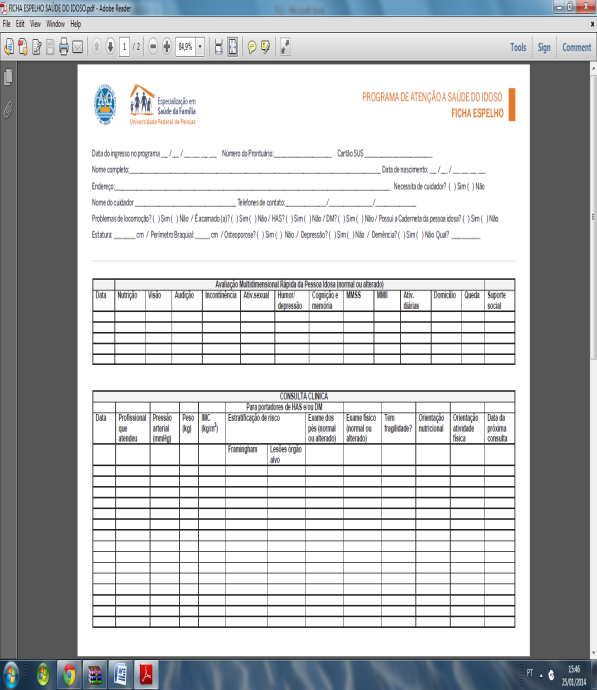 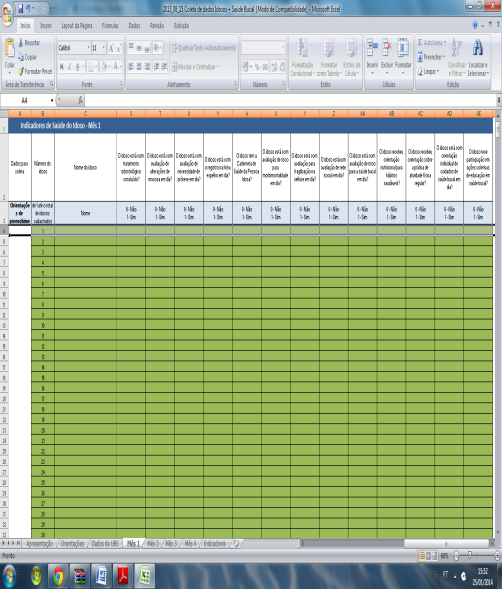 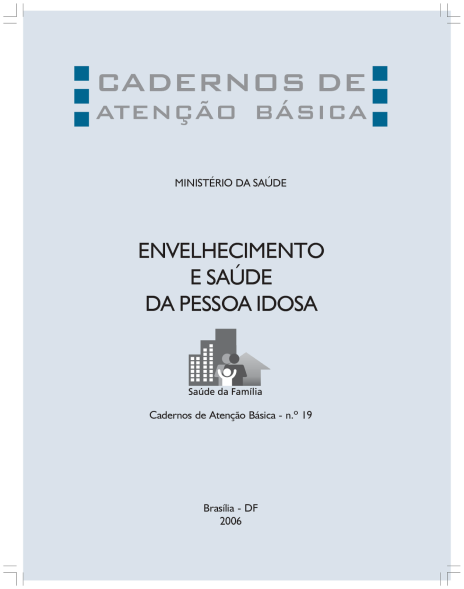 Metodologia
Logística.

Apresentação do projeto: gestão, equipes e comunidade
Capacitações e atribuições dos profissionais da equipe
Locais para Reuniões 
Instrumentos
Parcerias com organizações da comunidade,  igreja
Metas e Resultados
Meta .  Ampliar a cobertura dos idosos da área com acompanhamento na ESF III para 30 %.
Antes da intervenção: idosos cadastrados no HIPERDIA
Idosos da área: 1600 (100%)
434
295
346
245
Metas e Resultados
Meta: Cadastrar idosos acamados ou com problemas de locomoção para 100%
Antes da intervenção, não haviam registros
Idosos acamados n= 112
28             38             44             50
Metas e Resultados
Meta: Realizar visita domiciliar a 100% dos idosos acamados ou com problemas de locomoção.
Antes da intervenção, não haviam registros
28             38             44            50
Metas e Resultados
Meta: Rastrear 100% dos idosos para Hipertensão Arterial Sistêmica (HAS).
Antes da intervenção, não haviam registros
Idosos cadastrados da área :434
245            295            343            420
Metas e Resultados
Meta: Rastrear 100% dos idosos com pressão arterial sustentada maior que 135/80 mmHg para Diabetes Mellitus (DM).
Antes da intervenção:
190            243          258            332
Metas e Resultados
Meta: Buscar 100% dos Idosos faltosos as consultas programadas.
Antes da intervenção:
25                25               36               52
Metas e Resultados
Meta: Realizar Avaliação Multidimensional rápida de 100% dos Idosos da área de abrangência.
Antes da intervenção:
245            295            346              420
Metas e Resultados
Meta: Realizar Exame Clínico apropriado em dia em 100% das consultas.
Antes da intervenção:
245            295            346              420
Metas e Resultados
Meta: Realizar Exames complementares periódicos em dia em 100% dos Idosos Hipertensos e/ou Diabéticos
Antes da intervenção:
184            210           222           296
Metas e Resultados
Meta: Avaliar acesso a medicamentos prescritos em 100%.
Antes da intervenção:
243           258           270            335
Metas e Resultados
Meta: Avaliação de Alterações de mucosa bucal em dia em 30% dos Cadastrados.
Antes da intervenção:
26               44               44              116
Metas e Resultados
Meta: Avaliação da necessidade de prótese dentária em dia dos Idosos.não foi proposta meta por falta de equipe de saúde bucal
56
Metas e Resultados
Meta: Manter Registro específico de 100% dos Idosos (Registro na Ficha Espelho).
Antes da intervenção não havia ficha espelho para idosos
139            189          240            313
Metas e Resultados
Meta: Rastrear 100% das Pessoas Idosas para risco de morbimortalidade.
Antes da intervenção não havia uma avaliação
239            289           323           396
Metas e Resultados
Meta: Investigar a presença de indicadores de fragilização na velhice em 100%.
Antes da intervenção não havia uma avaliação
244            294           345           418
Metas e Resultados
Meta: avaliar  rede social em100% dos Idosos.
Antes da intervenção não havia uma avaliação
245            295           346            419
Metas e Resultados
Meta: Garantir Orientação nutricional para hábitos saudáveis a 100% das pessoas Idosas.
Antes da intervenção não havia uma avaliação
245            295           346            434
Metas e Resultados
Meta: Garantir Orientação sobre prática de atividade física regular a 100% dos Idosos.
Antes da intervenção não havia uma avaliação
238            288           339            412
Metas e Resultados
Meta: Garantir ações coletivas de educação em saúde bucal a 100% dos Idosos.
Antes da intervenção, as ações coletivas de saúde bucal eram direcionadas aos escolares e não aos idosos
236          286           299            367
Metas e Resultados
A maioria das metas referentes à saúde bucal não puderam ser propostas o município não contava com a participação de equipes de saúde bucal
Metas e Resultados
Meta: proporção de idosos com  primeira consulta odontológica programática
74
Metas e Resultados
Meta: Concluir o tratamento odontológico em Idosos com Primeira Consulta Odontológica Programática.
Metas e Resultados
Meta: Avaliação de Risco em Saúde Bucal dos Idosos.
88
Metas e Resultados
Meta: Garantir orientação individual de cuidados de saúde bucal
88
DISCUSSÃO
A importância da intervenção para a equipe 2 da UBS Ernesto Che Guevara.

Incorporação da intervenção na rotina do serviço.

Viabilidade para continuidade da intervenção.
Discussão
Alguns indicadores, de cobertura e de qualidade de atendimento do idoso melhoraram (coberturas, visitas domiciliares, exames clínicos e complementares, orientações)
Discussão
Benefícios trazidos à população:
Acolhimento à pessoa idosa em sua plenitude;
Educação em saúde;
Incentivo à melhoria da qualidade de vida;
Discussão
Benefícios para a equipe
Melhor conhecimento das atribuições de cada profissional com relação aos às pessoas idosas;
Melhor organização dos registros;
Atualização dos dados populacionais;
Atualização sobre a assistência plena à pessoa idosa;
Discussão
Benefícios para o serviço 
Melhor organização do trabalho;
Inclusão da equipe de apoio no acolhimento à pessoa idosa;
Promoção de um ambiente de trabalho motivador;
Mudanças  na intervenção
Melhor preparação das equipes e sensibilização dos profissionais;
Maior disponibilidade de tempo;
Divulgaria a intervenção para todos os segmentos da sociedade;
Reflexão
Superou as expectativas iniciais. 
Nova visão frente aos problemas da comunidade e da saúde do idoso. 
Aperfeiçoamento da prática profissional:  melhora da atenção , procura da resolutividade.
Conclusão
Houve melhora na qualidade de atenção à saúde do usuário idoso.
A intervenção foi incorporada na rotina da UBS.